Fig. 1.  Randomization and follow-up of volunteers who signed the informed consent form in the Canadian National ...
J Natl Cancer Inst, Volume 92, Issue 18, 20 September 2000, Pages 1490–1499, https://doi.org/10.1093/jnci/92.18.1490
The content of this slide may be subject to copyright: please see the slide notes for details.
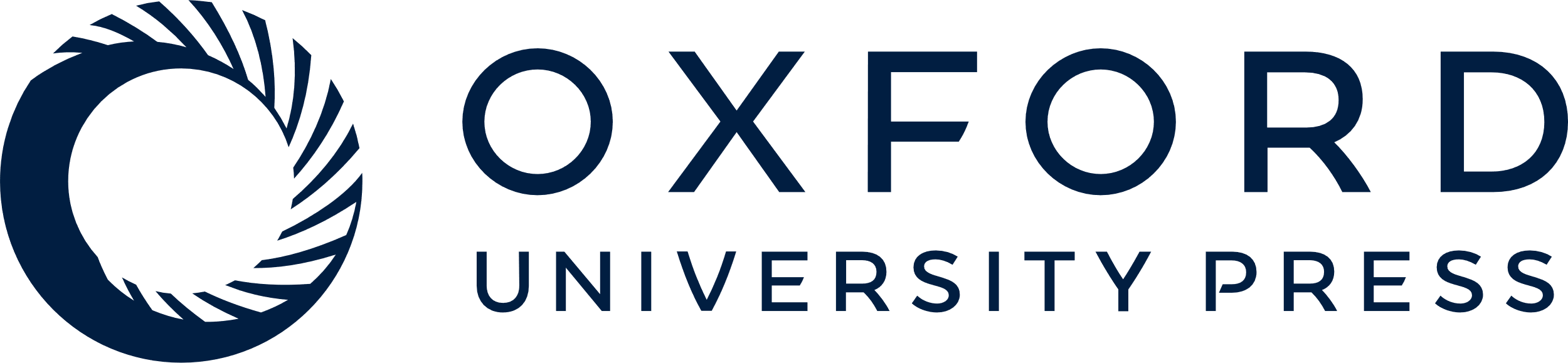 [Speaker Notes: Fig. 1.  Randomization and follow-up of volunteers who signed the informed consent form in the Canadian National Breast Screening Study-2 (CNBSS-2). There was no defined list of potential subjects from which the numbers not randomized can be determined. Volunteers into CNBSS-2 were sought largely by general publicity, and only they attended the screening centers and were registered (13). All 39 459 subjects received physical breast examination and instruction in breast self-examination prior to randomization.


Unless provided in the caption above, the following copyright applies to the content of this slide: © Oxford University Press]